More of the 411 on AB 1111 Common Course Numbering
Cheryl Aschenbach, ASCCC President, AB 1111 Task Force Member
Ginni May, ASCCC Past President, AB 1111 Task Force Co-Chair
Tiffany Tran, Irvine Valley College Articulation Officer, AB 1111 Task Force Member
[Speaker Notes: Cheryl]
Session Description
In fall 2022, the California Community Colleges Chancellor’s Office in partnership with the ASCCC and the CIO Leadership pulled together a task force to begin forming recommendations for implementing AB 1111 (Berman, 2021). Join this session for a candid conversation with the CCN Task Force leadership and members about lessons learned, progress made, and next steps for system-wide adoption of a Common Course Numbering system by July 1, 2024.
[Speaker Notes: Overview/background: 10 minutes (2-6)
Lessons / workgroups: 10 minutes (7-9)
Discussion in groups: 5 mins;]
AB 1111 (Berman, 2021): The Bill
See full text of AB 1111 (Berman, 2021)
Education Code §66725.5:
(a)(1) To streamline transfer from two- to four-year postsecondary educational institutions and reduce excess credit accumulation, on or before July 1, 2024, both of the following shall occur:
The California Community Colleges shall adopt a common course numbering system for all general education requirement courses and transfer pathway courses
Each community college campus shall incorporate common course numbers from the adopted common course numbering system in its catalog.
(2) The common course numbering system shall be student facing…and ensure that comparable courses across all community colleges have the same course number.”
(3) …the workgroup…shall consider starting with courses in the Course Identification Numbering System (C-ID)
[Speaker Notes: Ginni
https://leginfo.legislature.ca.gov/faces/billTextClient.xhtml?bill_id=202120220AB1111]
AB 1111: The Task Force
Public meetings: Bagley-Keene Open Meeting Act
Bimonthly meetings Sept. 2022 to Dec. 2023
ASCCC & CCCCIO Co-Chairs
Facilitated by Sova in collaboration with Chancellor’s Office
Representative stakeholders: students x2, CCC faculty x4, CIOs x2, CEO, CSSO, A&R x2, IT x2, CCC trustee, CSU x2 (faculty+admin), UC x2, AICCU, Chancellor’s Office x2
Visit AB 1111 Project Webpage for more info
[Speaker Notes: Cheryl]
AB 1111: Task Force Focus
The CCN Task Force will consult with subject experts and engage in discussions to inform recommendations for the Board of Governors related to the following:
A definition of a student-facing common course numbering system for all general education requirement courses and transfer pathway courses

An implementation plan to guide efforts to establish and adopt a common course numbering system that meets the requirements of AB 1111; and

An overview of the process and timelines for how each community college campus incorporates common course numbers into its catalog using the adopted common course numbering system.
From Slide 24 of Sept. 29, 2022 Task Force Meeting Slide Deck
Related: Task Force Charter
[Speaker Notes: Tiffany]
AB 1111: The Timeline
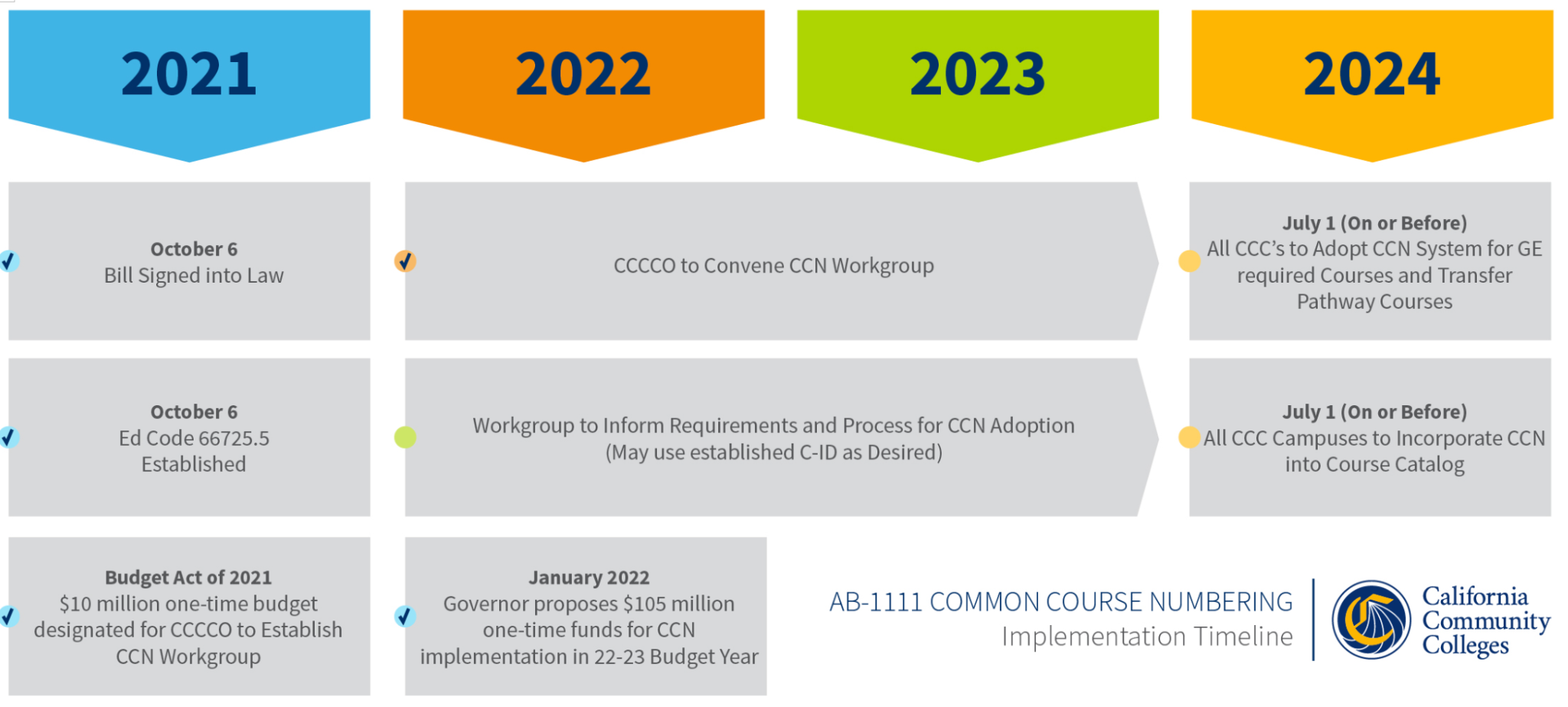 [Speaker Notes: Ginni]
AB 1111 Task Force: What We’ve Learned
Early meetings were ”learning focused”
Discussed and defined “student-facing”
Learned from 4 districts doing common course numbering
Learned about articulation
Learned about C-ID
RP Group Research: Common Course Numbering in CCC Districts
[Speaker Notes: Ginni]
AB 1111 Task Force: Progress to Date
Three workstreams:
Governance
Discussing possibilities for on-going governance structures
Alignment
Definitions
Alignments: COR elements to be identical vs similar
Possible taxonomies
Technology
Opportunities and Challenges
[Speaker Notes: Ginni – governance, Tiffany – alignment, Cheryl - Technology]
AB 1111 Task Force: Ideas for Alignment
Definitions
Articulation 
The process of developing a formal, written agreement that identifies courses (or sequences of courses) on a “sending” campus that are comparable to, and acceptable in lieu of, specific courses at a “receiving” campus. 
Adapted from California Intersegmental Articulation Council (CIAC) Handbook, 2013


Comparable
Course (as a whole) has a minimum standard in common with another course, as demonstrated by elements included in the CCN Descriptor, to the degree needed for the course to be accepted in lieu of the receiving institution's course.
Minimum standards
Course elements (i.e. course title, prefix, number, units, pre-requisites)
CCN Descriptors (an extension of C-ID) - CCC, CSU, privates, and UC faculty create, review, and update descriptors
[Speaker Notes: Tiffany (w/Cheryl)]
Common Course Elements in CCN Descriptor (Current Ideas Under Discussion)
Identical – exactly the same
Equivalent – hold equal weight, worth, and value but are not identical
Discussion: 5 minutes
At your tables or in your Zoom breakout room, discuss the following questions and prepare to share 1-2 of your group’s responses or questions to be discussed.
What do you think of the list of COR elements to be considered for establishing “common” numbering?
What concerns or questions do you have about common course numbering?
[Speaker Notes: Cheryl – all respond]
AB 1111 Task Force: Next Steps
Now through Dec 2023
Continued implementation plan development via workstream groups and future AB 1111 Task Force meetings
Continue to share TF recommendations with stakeholder groups
Begin to finalize recommendations and determine membership in governance committees
Dec 2023 Finalize high level implementation plan. TF ends.
Jan 2024 begin work within new governance structure to further determine implementation details
[Speaker Notes: Ginni]
Common Course Numbering and You: Next Steps
Have on-going conversations with faculty 
Importance of student-facing common course numbering for students
What CCN means for curriculum
What statewide curricular alignment means
Review C-ID alignment and local processes for review, development, and submission
Review course inventories to determine those most needed by students (great time to review program pathways!)
Stay informed: AB 1111 Task Force website
Have questions or want an update? Email info@asccc.org
[Speaker Notes: Tiffany (1st 2) & Cheryl (last 3)]
QUESTIONS?                          THANK YOU!info@asccc.org                    AB 1111 Website
[Speaker Notes: Cheryl]